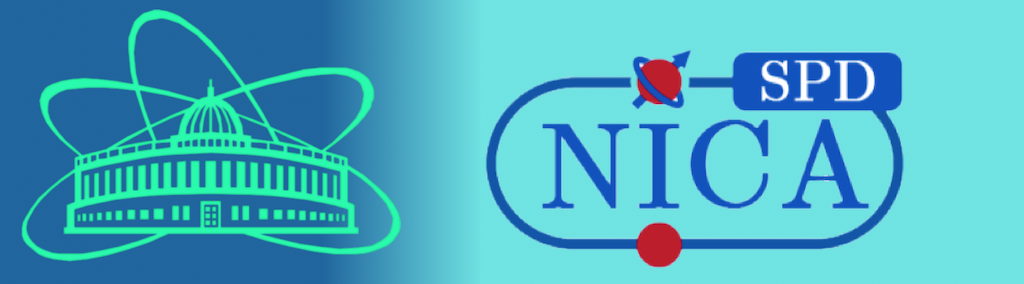 Cryogenic system of SPD
Speaker:						     							 PhD Dr. Nikiforov Dmitry
1
Outline

Cryogenic system
Helium system
3.	Nitrogen system
4. 	Steps of creation
5. 	Conclusions
2
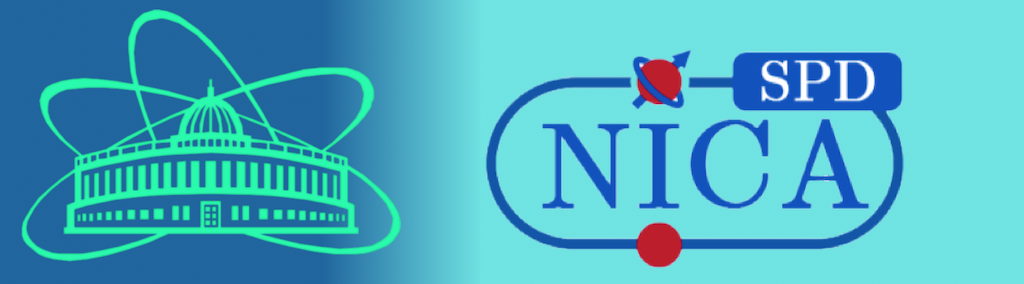 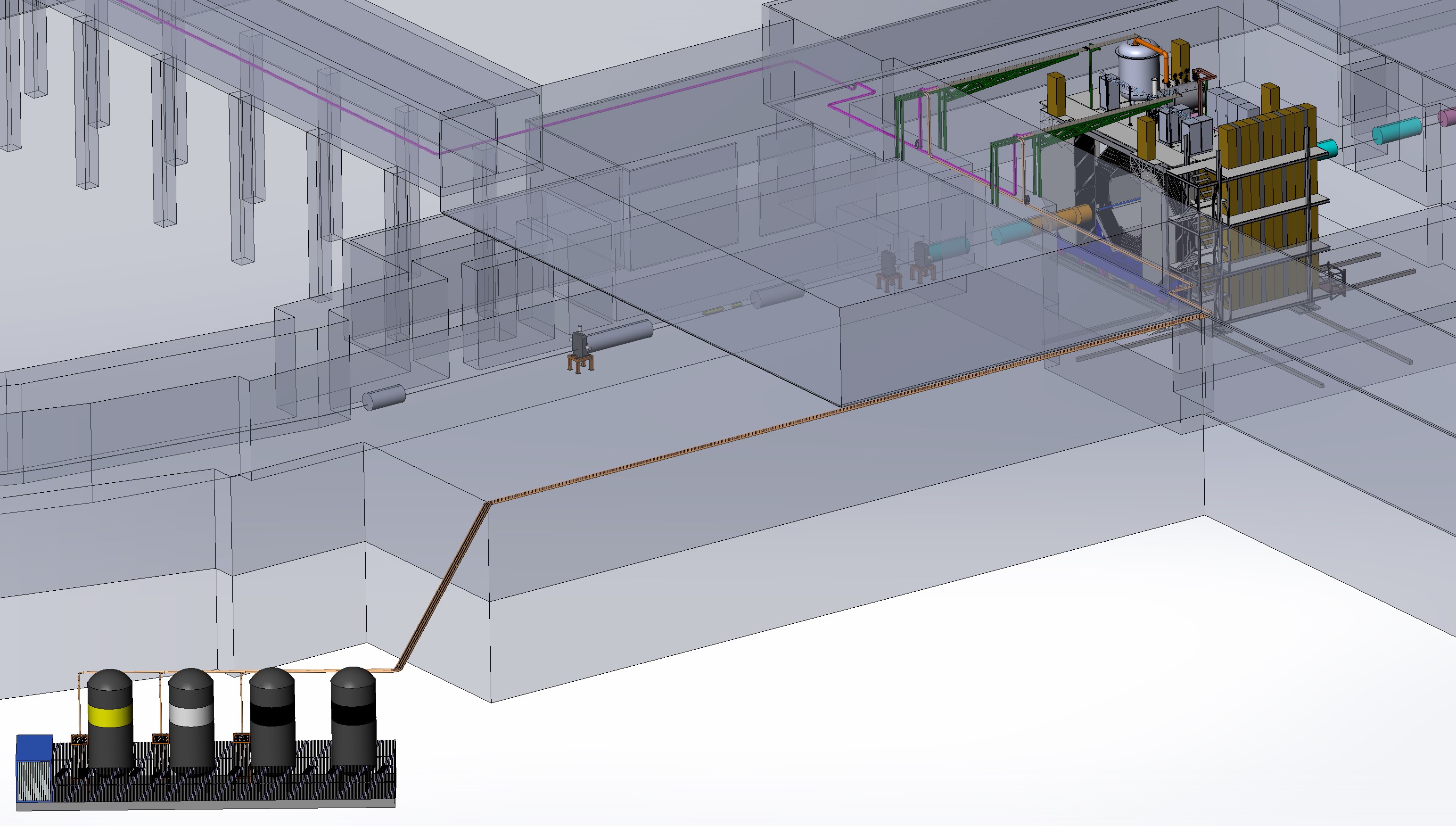 Cryogenic system
Helium liquefier
Helium pipelines
N2, Ar, CO2 pipelines
Cryogenic storage tanks
3
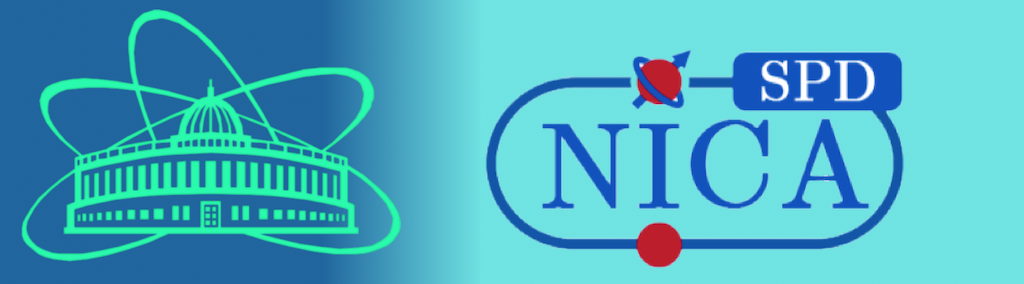 Helium system
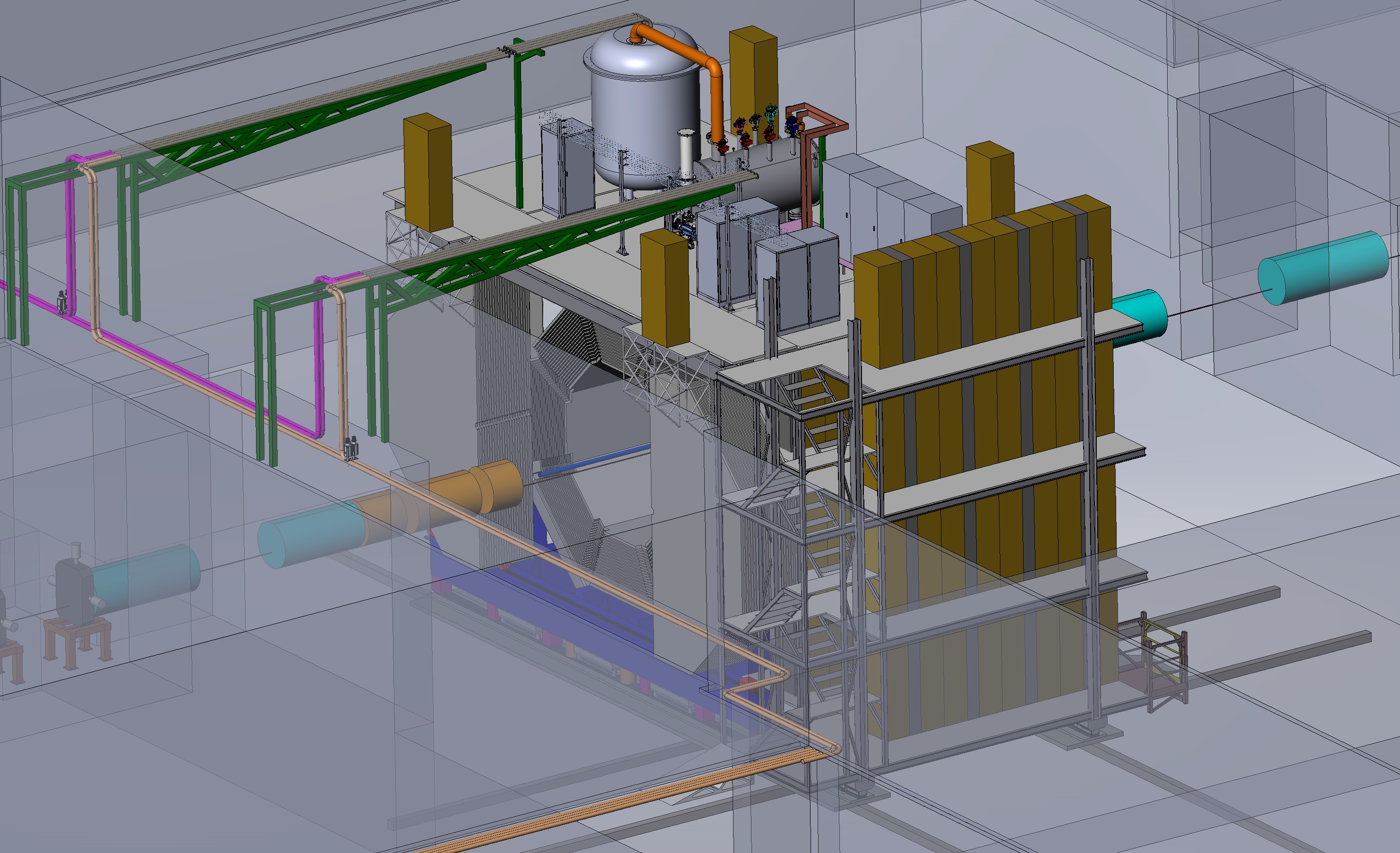 4
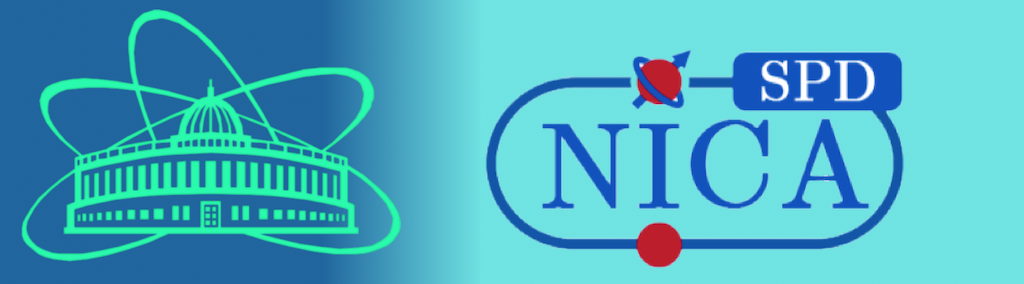 Helium system
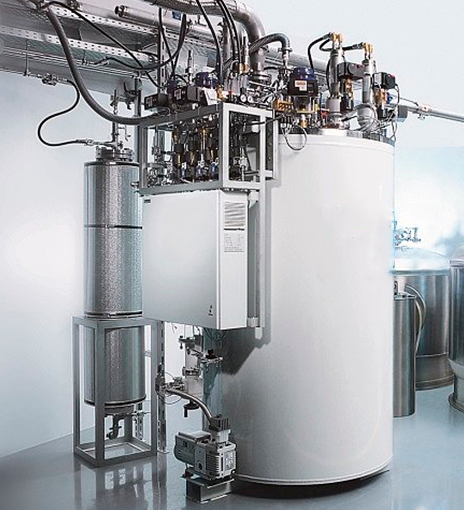 5
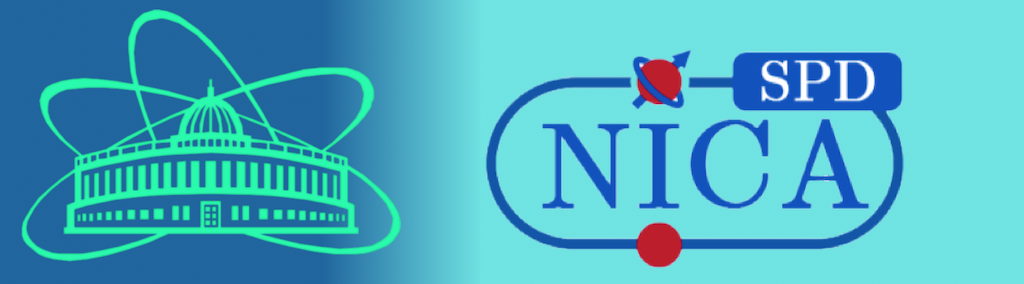 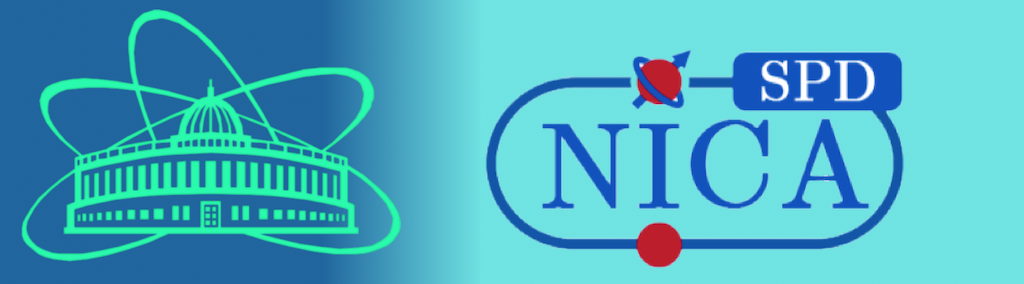 Helium system
Working position
Service position
Power supply
Control cryostat
Liquefier
6
Helium system
First option
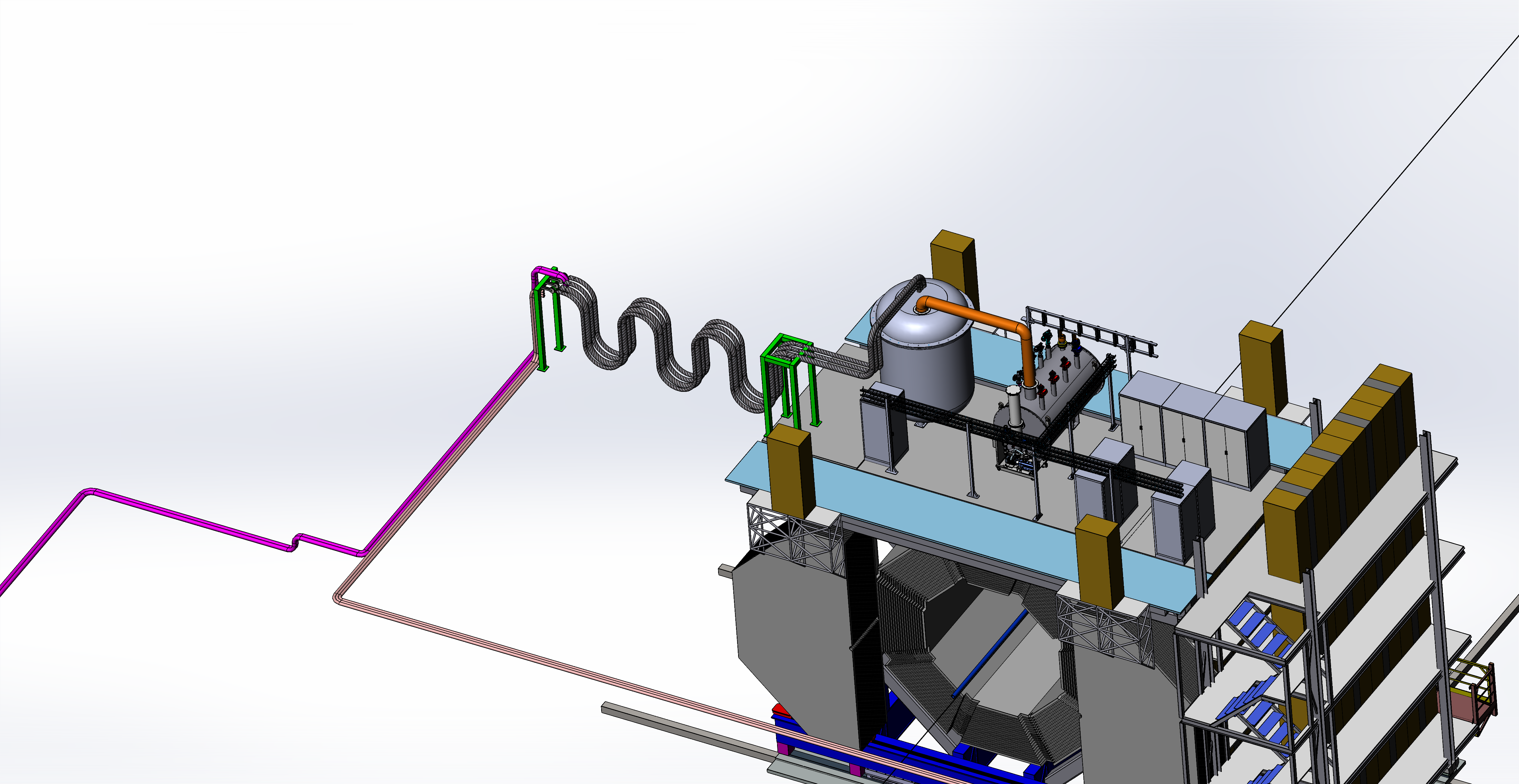 7
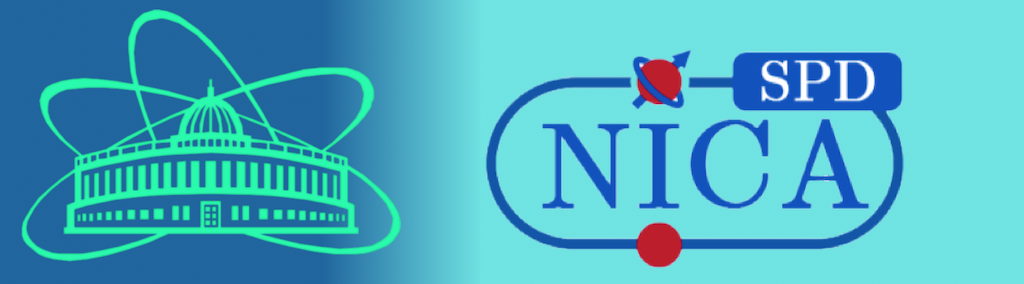 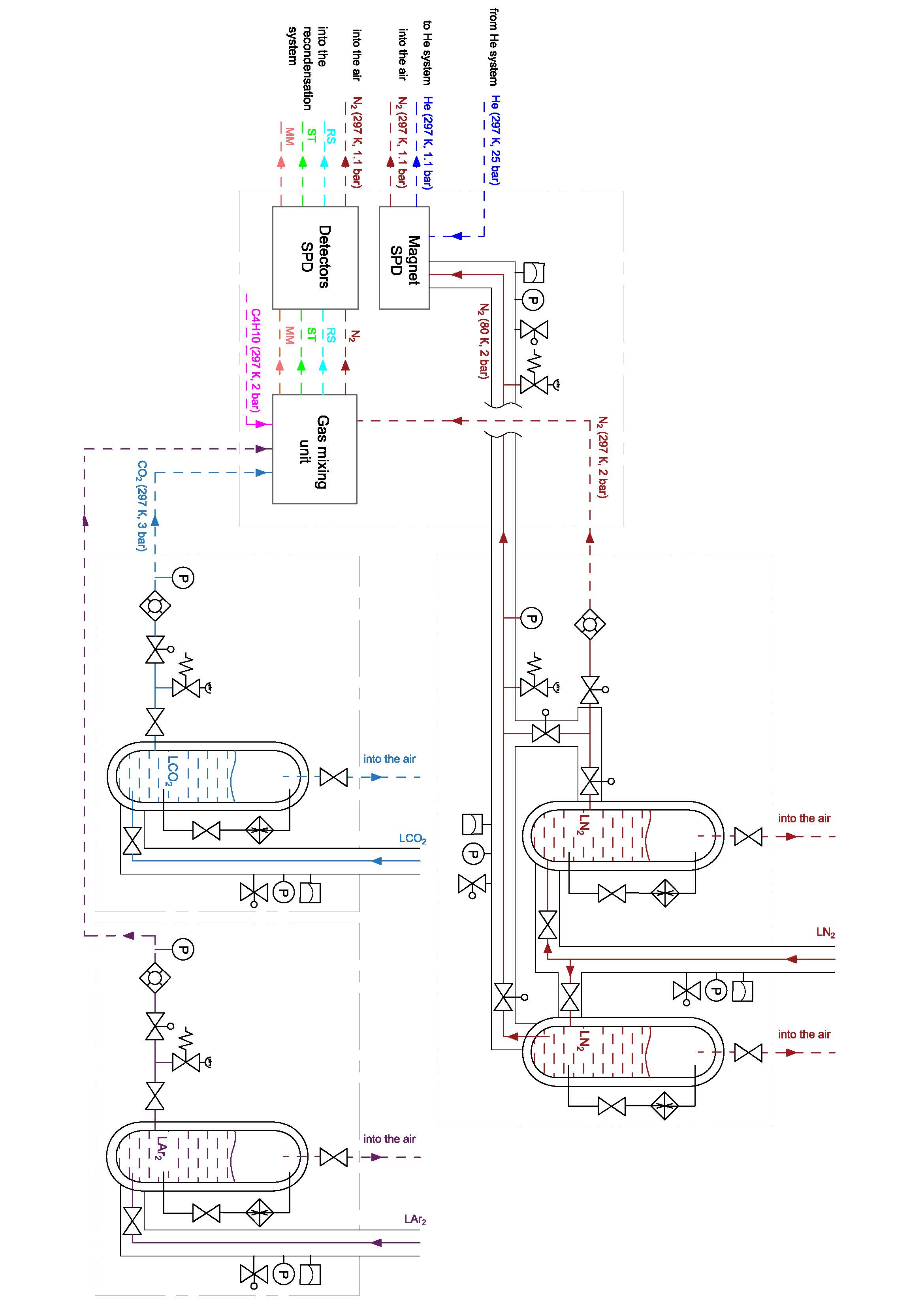 Nitrogen system
First option
8
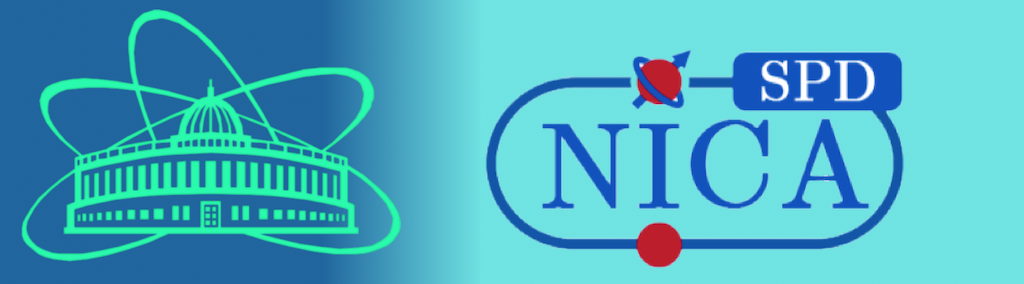 Helium system
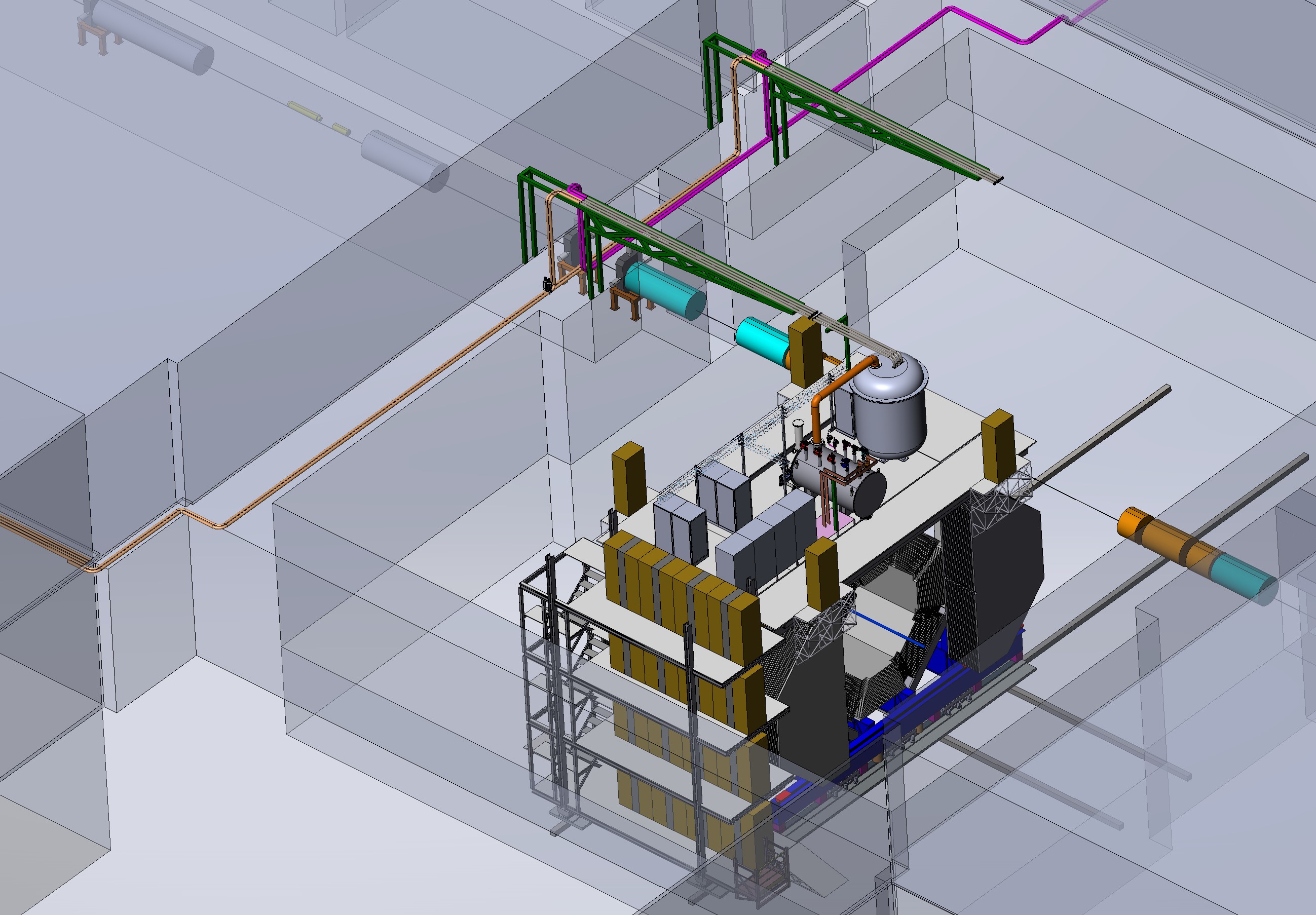 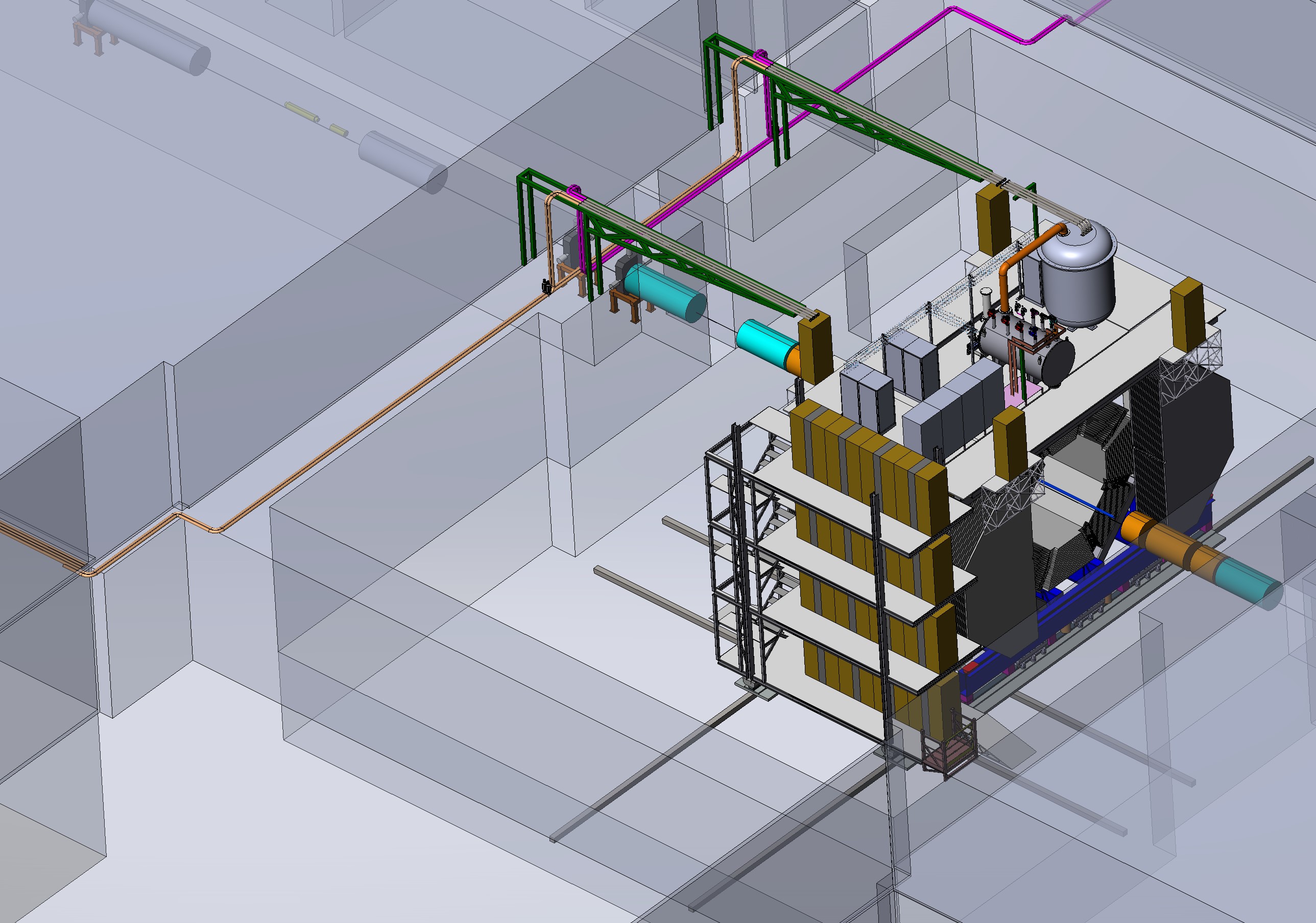 Working position
Service position
9
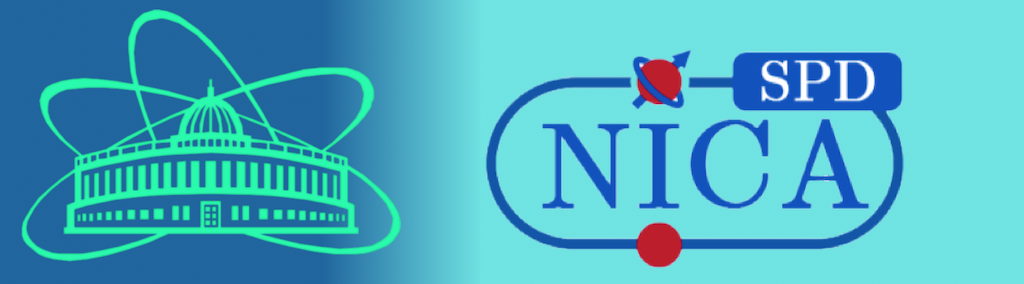 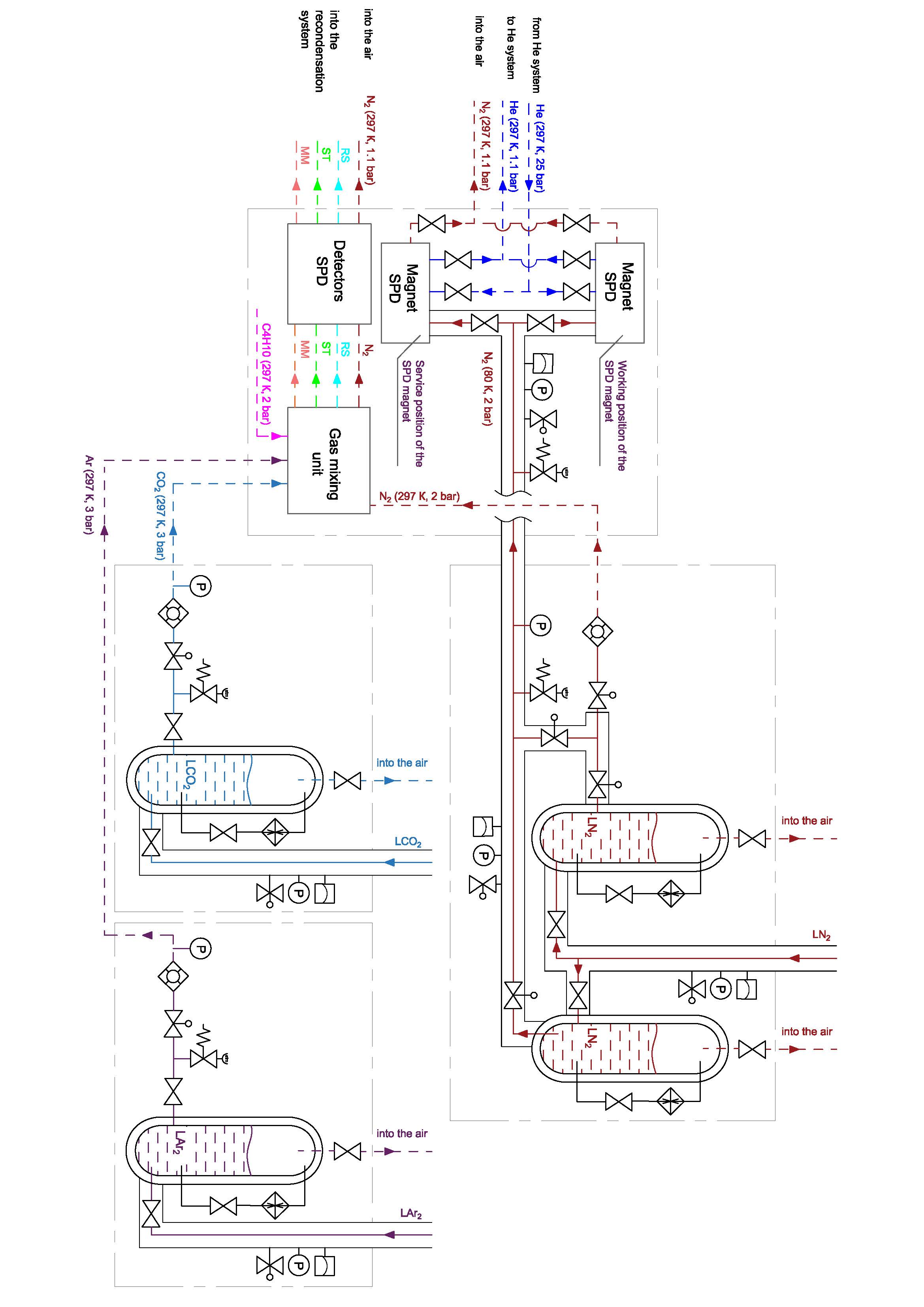 Nitrogen system
Second option
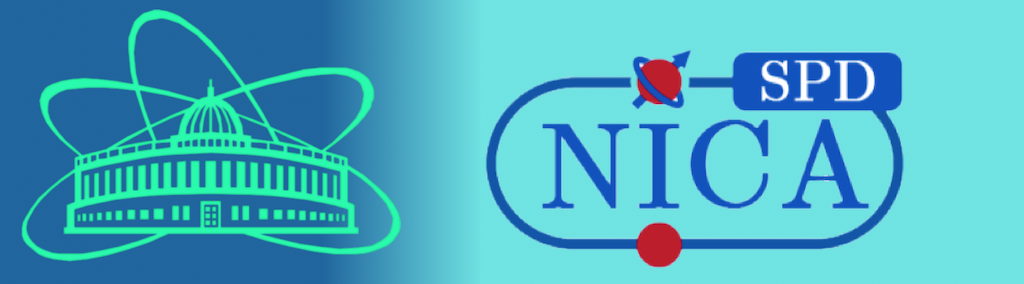 10
Nitrogen system
Gas consumption for SPD detectors during 1 month of operation
11
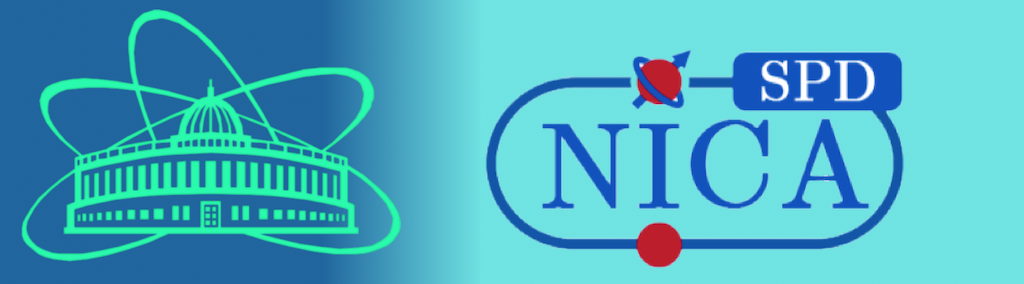 12
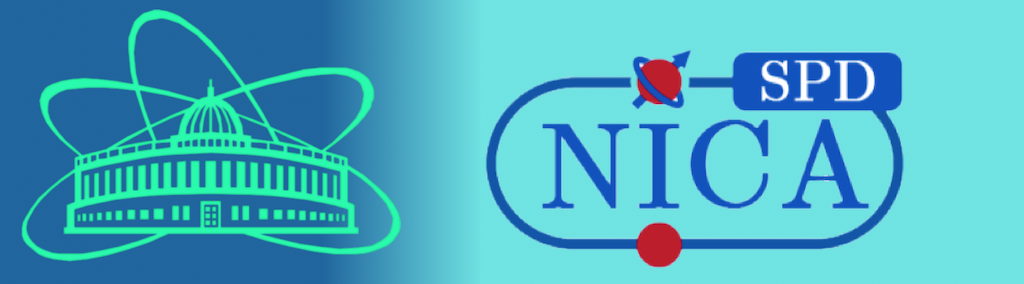 Conclusions:
The manufacturer of the SPD magnet and the type of cryogenic plant were determined.
The location of cryogenic tanks, their volumes and gas consumption for SPD were determined.
The maximum cooling capacity of the cryogenic plant is calculated.
The development of technical specifications for a cryogenic plant and a platform for cryogenic tanks is in an active phase.
The work is being carried out in accordance with the plan.
13
Thank you for your attention!